Le trou d’ozone
L’ensevelissement des déchets
A mon avis, la montée du niveau de la mer est plus importante que les animaux en voie de disparition et aussi importante que le réchauffement climatique. 

La sécheresse est moins importante que les animaux en voie de disparition mais aussi importante que la surpêche et plus importante que l’effet de serre. 

Pour moi, le problème le plus important, c’est le trou d’ozone. 

Selon moi, le problème le moins important, c’est la surpopulation. 

Moi personnellement, je crois que l’ensevelissement des déchets est plus important que la montée du niveau de la mer mais moins important que le trou d’ozone. 

Je pense que la pluie acide est aussi importante que l’effet de serre.
La montée du niveau de la mer
Le réchauffement climatique
Les animaux en voie de disparition
La surpêche
La sécheresse
L’effet de serre
La pluie acide
La surpopulation
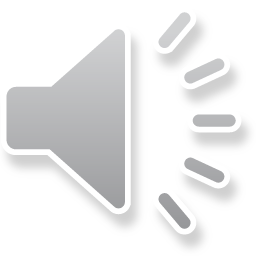